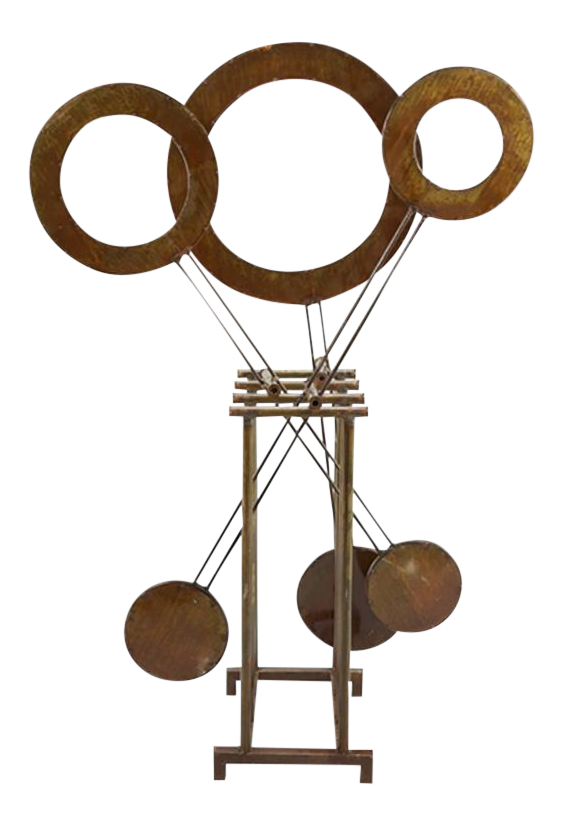 KINETIC SCULPTURE
10/24/2018
Ahmad Alharbi
Mishary Alhooli
Ahmad Altheyaib
Abdulaziz Hussain
Mahmoud Shaban
INTRODUCTION
Project aim is to make a Kinetic Sculpture

Sculpture 
An artificial man-made  structure for any living or non-living thing

Kinetic
Any item in motion or moving

Kinetic Sculpture
An artificial structure which shows movement
Mahmoud Shaban
2
DESCRIPTION
Team is aiming to get the kinetic sculpture working efficiently into putting down the calculations required 
To provide physical example of mechanical engineering principles
Making a display item which can show some movement either some of its parts moves or it moves fully 
We are demonstrating physical principles towards the Engineering Department
We seperated the calculations into:
Springs
Fatigue
Torque
Stability
More details on these calculations will be on the report
Mahmoud Shaban
3
CLIENT AND SPONSOR
Client 
Dr. Sarah Oman
Lecturer, Northern Arizona University
Capstone Coordinator, Mechanical Engineering Professor
Sponsor
Mechanical Engineering Department, NAU

Project is important to show the Mechanical Engineering principles and illustrate the engineering building and represent the ME Department in a positive and marketable way.
Abdulaziz Hussain
4
BLACK BOX MODEL
Black Box Model WithThree I/O’S 
Material
Energy
Signal
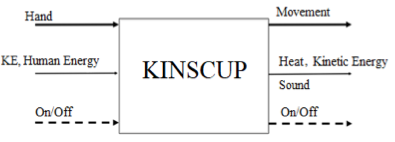 Abdulaziz Hussain
5
FUNCTIONAL MODEL
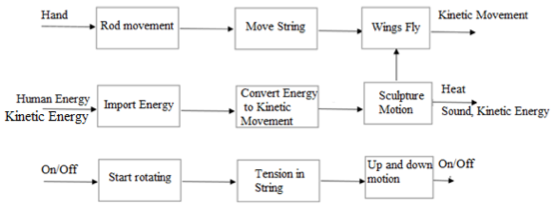 Ahmad Altheyaib
6
CONCEPT GENERATION FROM FUNCTIONAL DECOMPOSITION
Inputs and output have defined by Black Box Model

Functional model have defined all the steps to perform inside the project

Each design has generated by taking the defined inputs and defined the process

Design has generated and check with the models to make sure its working
Ahmad Altheyaib
7
DESIGN CONSIDERED
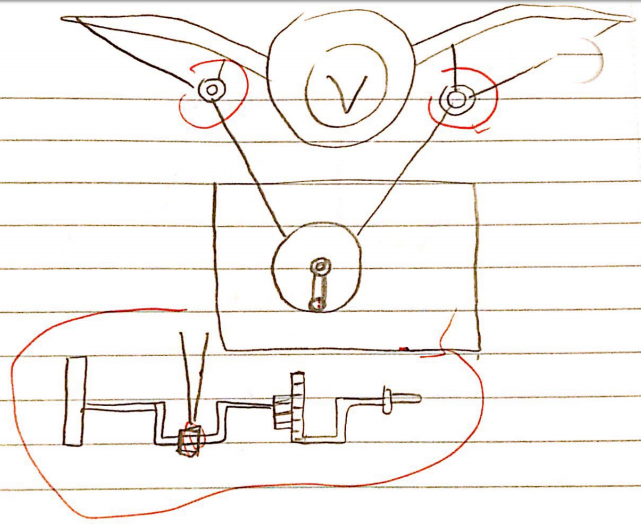 Bird Sculpture
Kinetic motion of wings to show flying process
Rotational movement of crankshaft
Pros
Easy to operate
Easy to move from one location to another
Cons
Restrict movement of wings
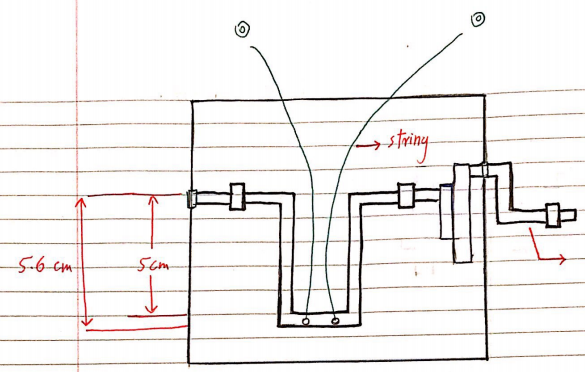 Ahmad Alharbi
8
DESIGN CONSIDERED
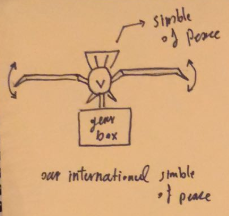 International peace symbol
Movement of wings
Difficult to balance
Large extended body 
Rotating gears system
Interlocked gears
Interlocking can malfunction in time
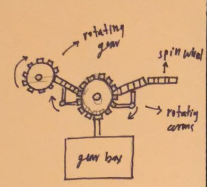 Mahmoud Shaban
9
DESIGN CONSIDERED
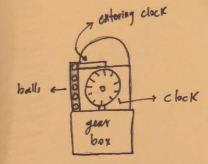 Rolling Balls Clock
Rolling Balls
Minimum interactivity 

Train message
Display message
Minimum interactivty
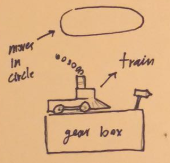 Mahmoud Shaban
10
DECISION MATRIX
11
Ahmad Altheyaib
DESIGN SELECTED
Top three designs from pugh chart
Bird Sculpture
Rolling Ball Clock Sculpture
Train Message Sculpture
Pugh Chart presented in Appendix A
Mishary Alhooli
12
DESIGN SELECTED
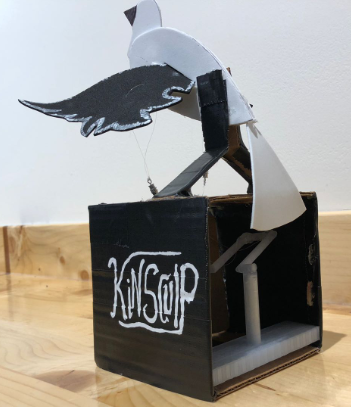 Bird Sculpture has been selected as our final design 
It followed all the customer requirements
This sculpture can fits into the door easily 
Two person can carry bird sculpture
It will be durable because of selected materials
It Is entertaining
Bird sculpture is robust
It is interactive 
It is portable
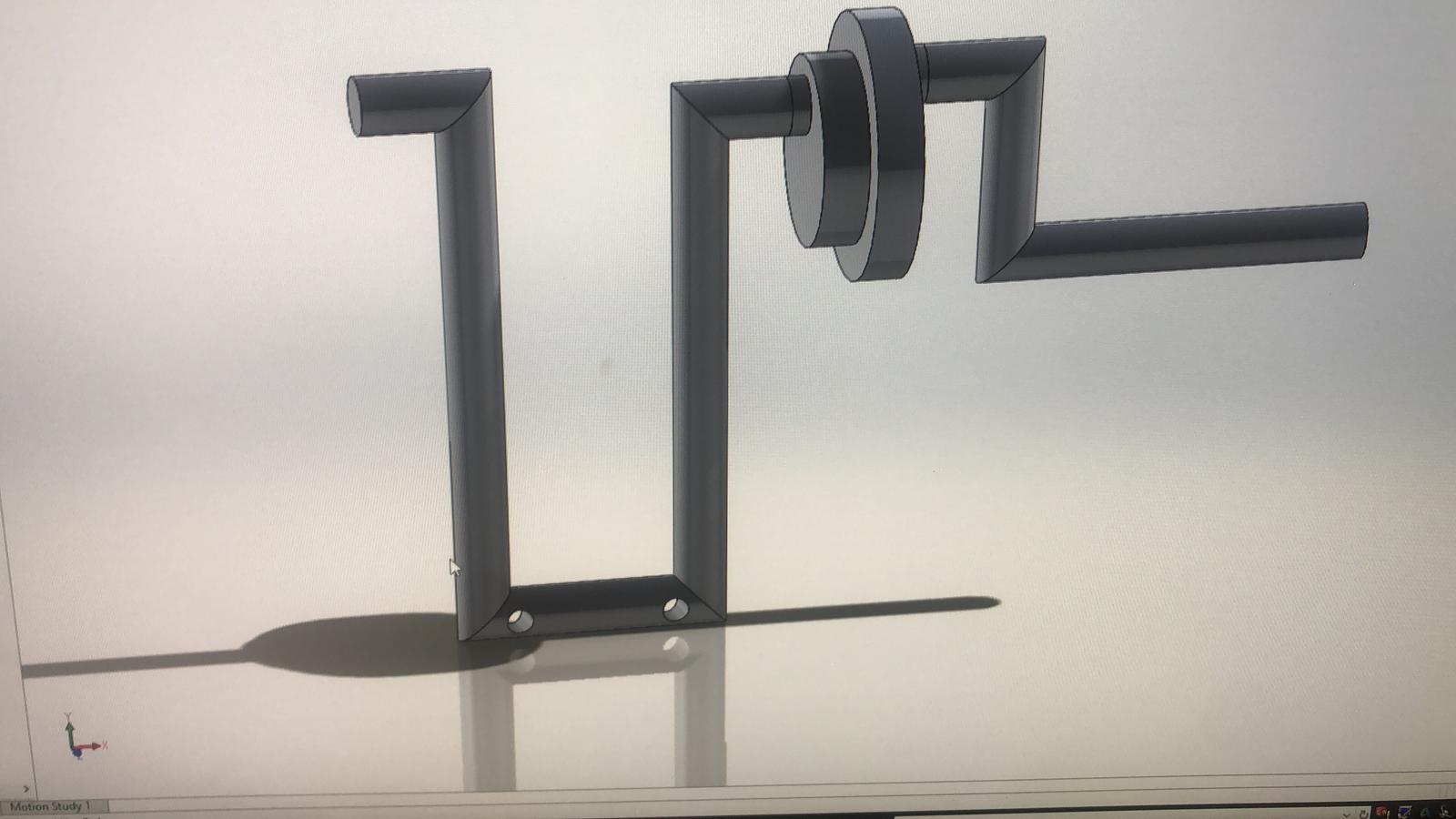 Mishary Alhooli
13
GANTT CHART
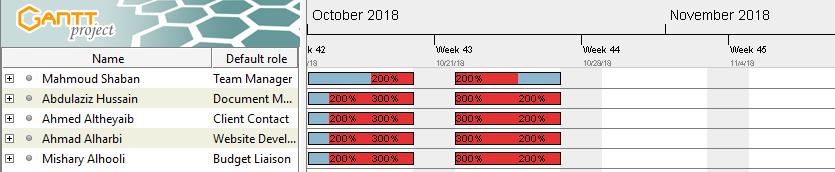 14
Ahmad Alharbi
BUDGET
Mishary Alhooli
15
CONCLUSION
Conclusion	
Clients meetings have been done to understand the project description
Team is working on improving the Project by adding more details and ME principles.
Cr’s and Er’s have been developed along with the QFD
Final design has selected using Pugh Chart and decision matrix
The design needs improvements  ( dimensions and rotation ) based on current sculpture.
Gantt has been updated.
Currently ahead of schedule. 
Future Work
Improvements to current design.
Bill of materials 
Technical analysis
Final report
16
Ahmad Altheyaib
REFERENCES
[1]	fine monument, available [online], https://www.google.com.pk/url?sa=i&rct=j&q=&esrc=s&source
[2]	d. able, “dulut kindetic sculpture”, available [online], https://www.pinterest.com/pin/401242648032617772/
[3]	aedas, “building sculpture”, available [online], https://www.pinterest.com/pin/401242648027205631/
[4]	l. bridge, “bridge”, available [online], https://www.pinterest.com/pin/401242648032617707/
17
Kinetic Sculpture
APPENDIX A – PUGH CHART
Ahmad Altheyaib
18
Questions ?
Kinetic Sculpture
19